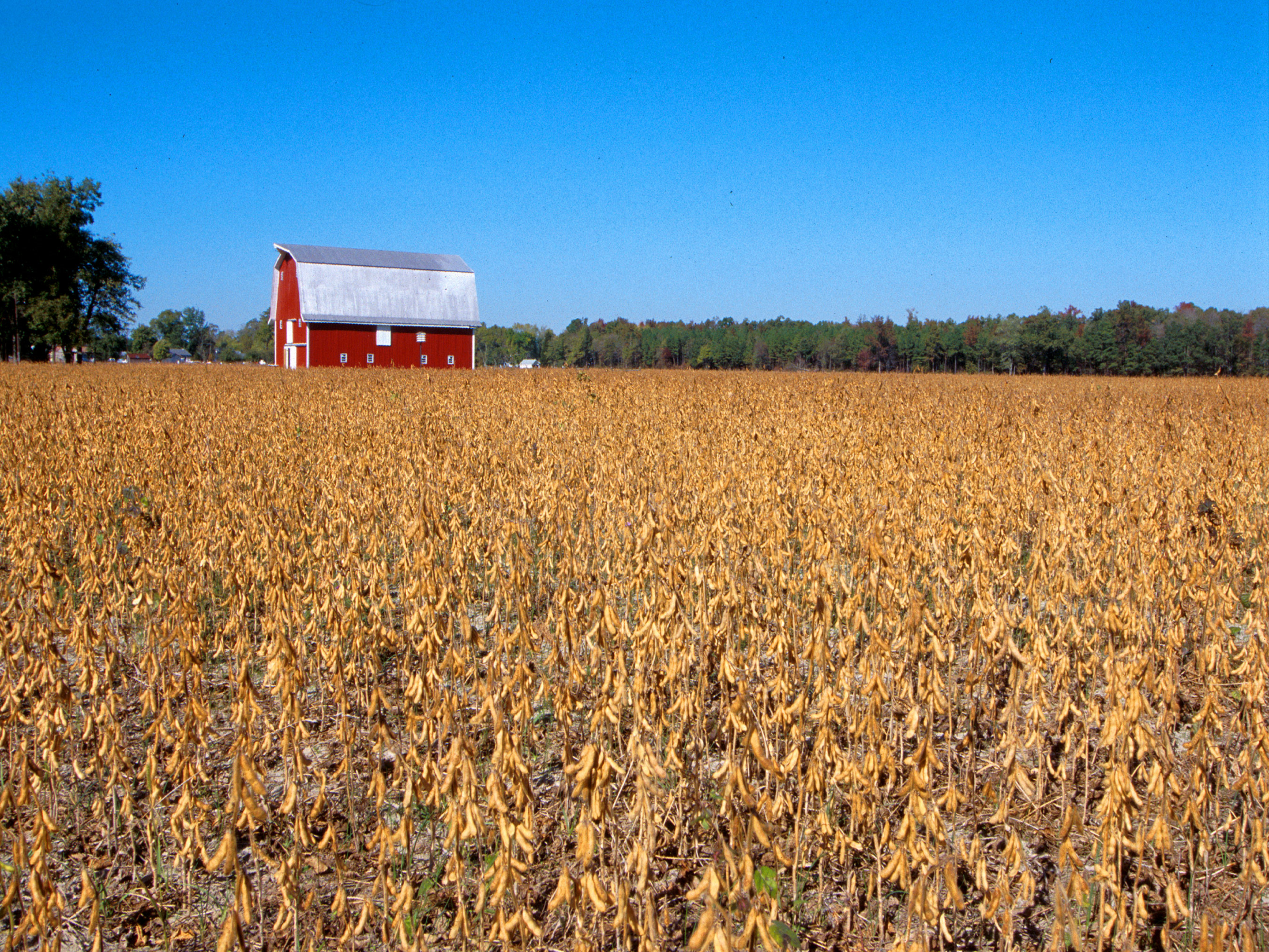 Oklahoma Agricultural Land Value Update
Roger Sahs, Extension Specialist
OSU Department of Agricultural Economics
Before We Discuss the 2020 Results…
OSU land values study based on actual market sales. 

Land sales data provided by Farm Credit Associations of Oklahoma

Average farmland sale = $390,000.  1,075 sales tracts down from 1,500 in 2019.
 
USDA-NASS and Federal Reserve Bank of Kansas City land value reports are survey-based.   

These data sources provide an interesting comparison and contrast when exploring the dynamics of the land markets.
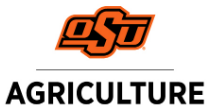 Farmland Sales Volume
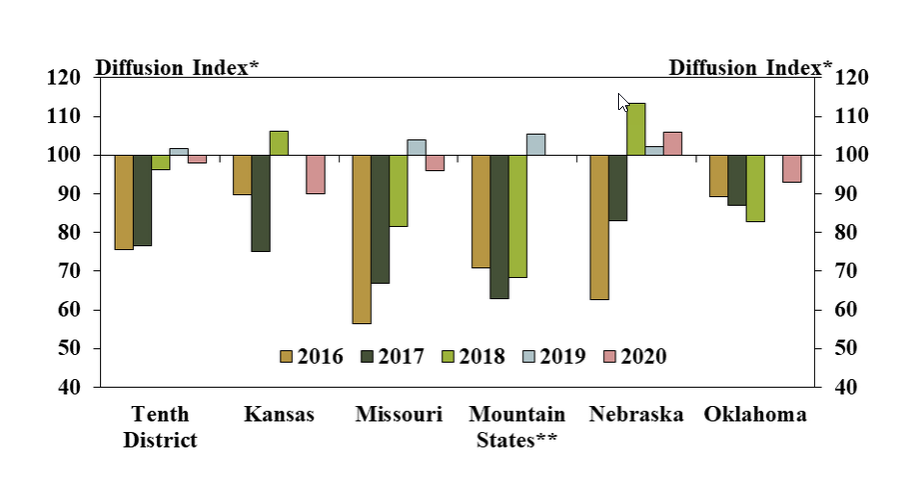 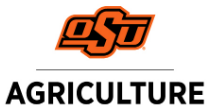 Source:  KC Federal Reserve Bank, February 2021
Oklahoma Farmland Values
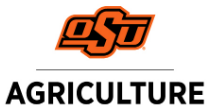 Source:  OSU Ag Econ Department, 2021
Oklahoma Land Values by Region, 2020*
Panhandle
Tracts        38
Size          251
$/Acre     $1,078
% Chg      +12.1
West-Northwest
Tracts          154
Size             272
$/Acre     $1,489
% Chg	    -7.9
North Central
Tracts        170
Size           141
$/Acre   $2,103
% Chg       +1.3
Northeast
Tracts        168
Size           232
$/Acre  $2,517
% Chg	 +8.0
East-Central
Tracts          38
Size            121
$/Acre   $3,024
% Chg     +17.4
State Averages
Tracts        1,075
Size              190
$/Acre     $2,052
% Chg	    +1.9
Southeast
Tracts         99
Size           128         
$/Acre  $2,513
% Chg    +13.4
Southwest
Tracts       222
Size          202
$/Acre $1,364
% Chg     -3.5
South Central
Tracts       186
Size          149
$/Acre  $2,628
% Chg     +4.5
*Tracts >= 40 Acres and <= $6000/Acre
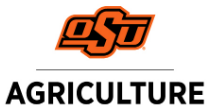 Source:  OSU Ag Econ Department, 2021
Recent Trends in Oklahoma Land Values
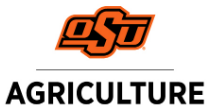 *Fewer than 50 sale tracts included.
Source:  OSU Ag Econ Department, 2021
Oklahoma Cropland Values by Region*
3-Year Weighted Average
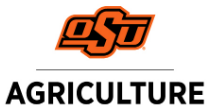 *Cropland tracts are defined as having 85%+ annual crop utilization.
Source:  OSU Ag Econ Department, 2021
Oklahoma Pasture Values by Region*
3-Year Weighted Average
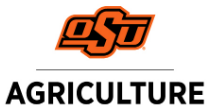 *Pasture tracts are defined as having 85%+ permanent pasture utilization.
Source:  OSU Ag Econ Department, 2021
Where are the land markets headed from here?
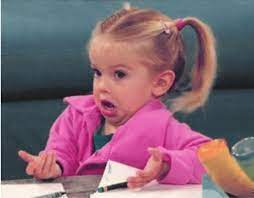 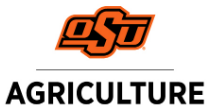 Land market influences - it’s a balancing act between…
Interest rates
Non-farm investors – more active?
Commodity prices 
Debt levels
USDA support payments
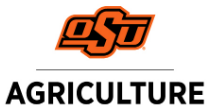 Capitalized Values
Land values should equal capitalized revenues

Land Values = Expected Revenues
		   Capitalization Rate	

Cap rate converts future earnings into a current value
Example 1 cap rate = 10 year treasury rate so far in 2021
			$35  = $2430 per acre
			.0144
Example 2 cap rate = 10 year treasury rate over the past several years
			$35  = $1613 per acre
			.0217
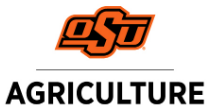 At a historical cap rate of 2.2%, higher wheat prices are needed to justify strength in cropland values
2020 NC region cropland value was $1920.
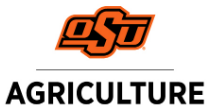 Assumes 35 bu/ac and 25% of gross revenues capitalized into land.
At $6 wheat, rising cap rates could pressure the current land markets.
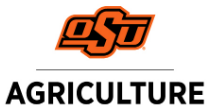 Assumes 35 bu/ac and 25% of gross revenues capitalized into land.
Wheat – Monthly Average Price
June – May Marketing Year
$6.58 1st half of decade
$4.60 2020
$4.31 2019
$4.77 2018
Source:  USDA-NASS
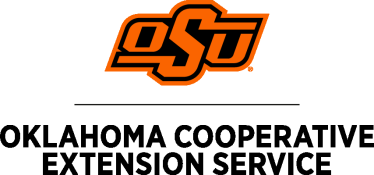 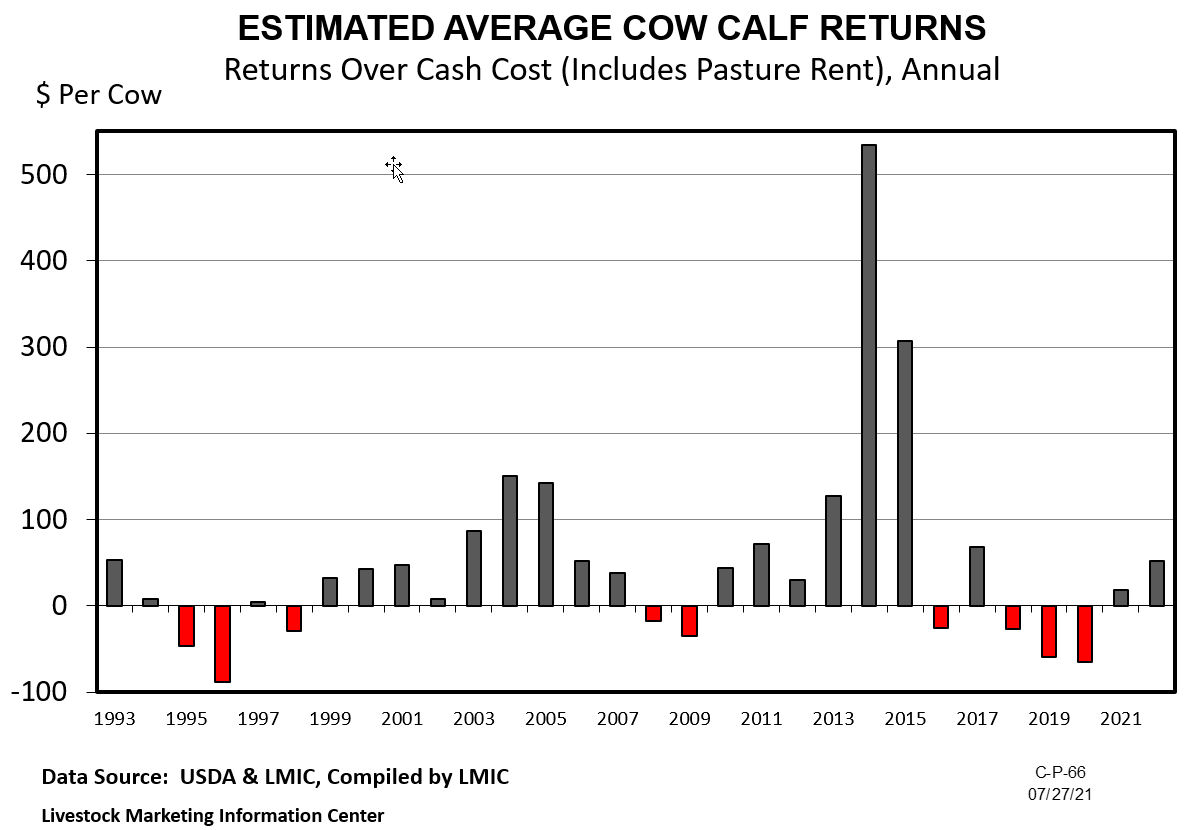 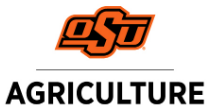 Interest Rates by Loan Type
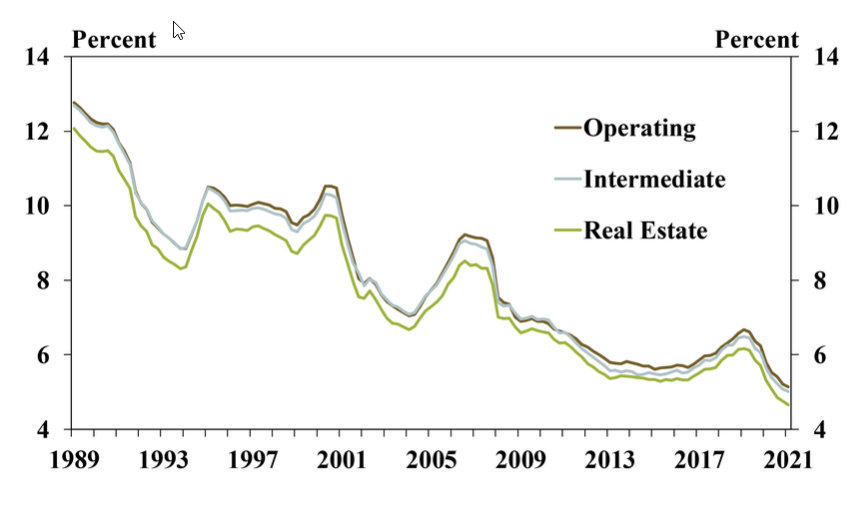 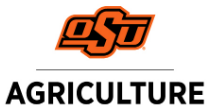 Source:  Federal Reserve Bank of KC, May 2021
USDA and OSU Cropland Values
+7.1% change from 2020
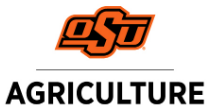 Source:  USDA-NASS  and OSU Ag Econ Department, 2021
USDA and OSU Pastureland Values
+8.1% change from 2020
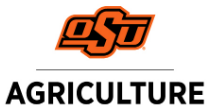 Source:  USDA-NASS  and OSU Ag Econ Department, 2021
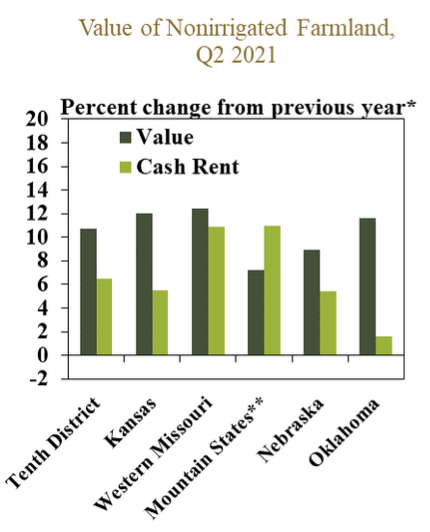 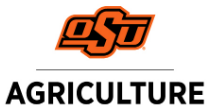 Source:  Federal Reserve Bank of KC, August 2021
In Summary….
Farmland markets in Oklahoma remained mostly steady in 2020  
◦ Cropland -2%, Pasture +2%, All tracts +2% 

◦ 2021 values? Higher in the short-term. 

◦ Longer term beyond 2021?  Commodity prices and resulting farm income, interest rate levels, continued federal assistance, the financial health of current buyers, and any potential headwinds from Covid will all determine future trends.
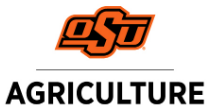 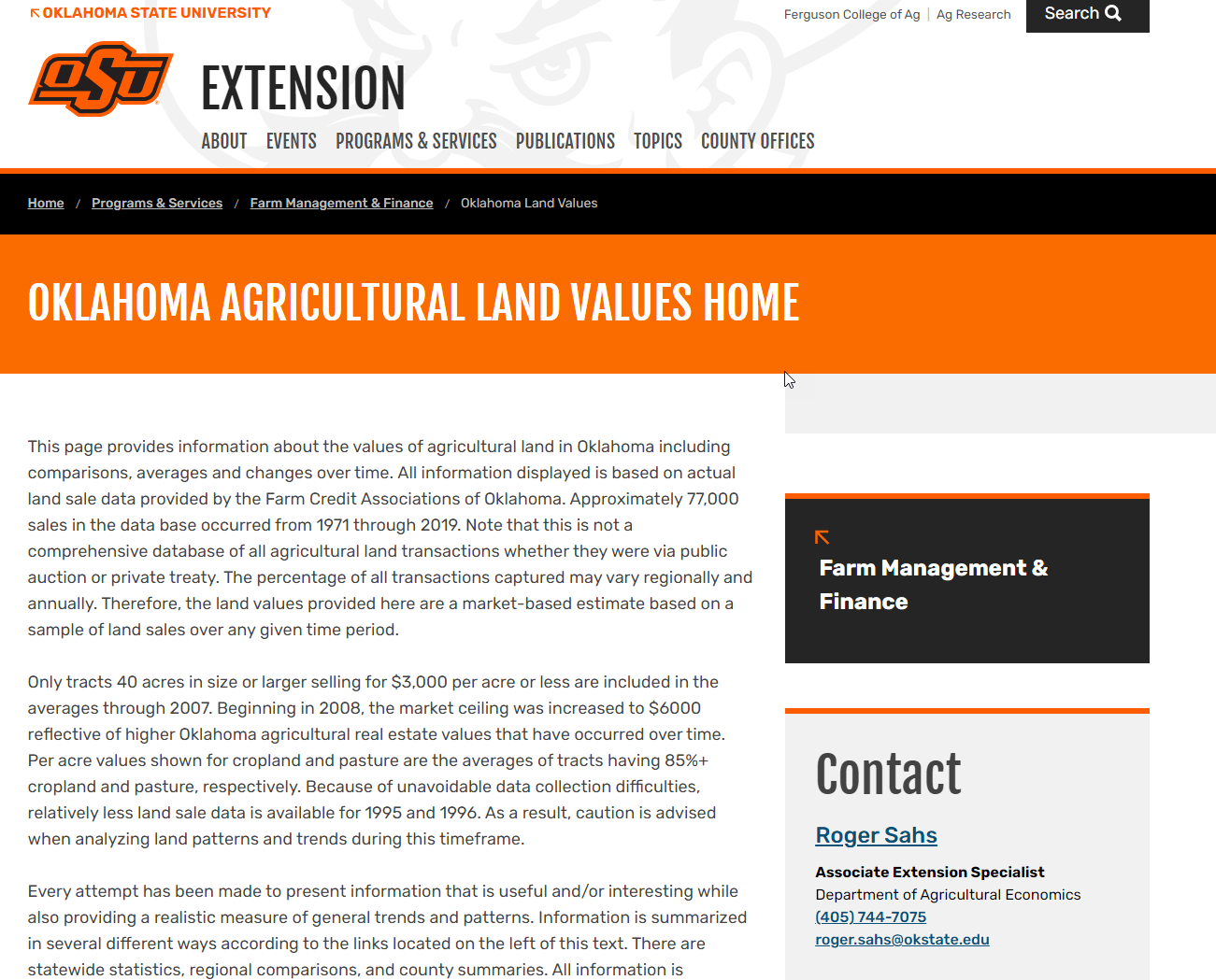 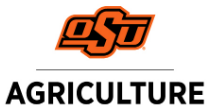 https://extension.okstate.edu/programs/farm-management-and-finance/oklahoma-land-values
Other Resources
Kansas City Federal Reserve Bank
http://www.kc.frb.org/
Choose Ag in Economy section, then Current Survey
USDA Ag Land Value Data and Reports
http://www.nass.usda.gov/
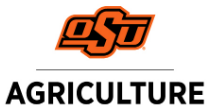 Thanks for stopping by!
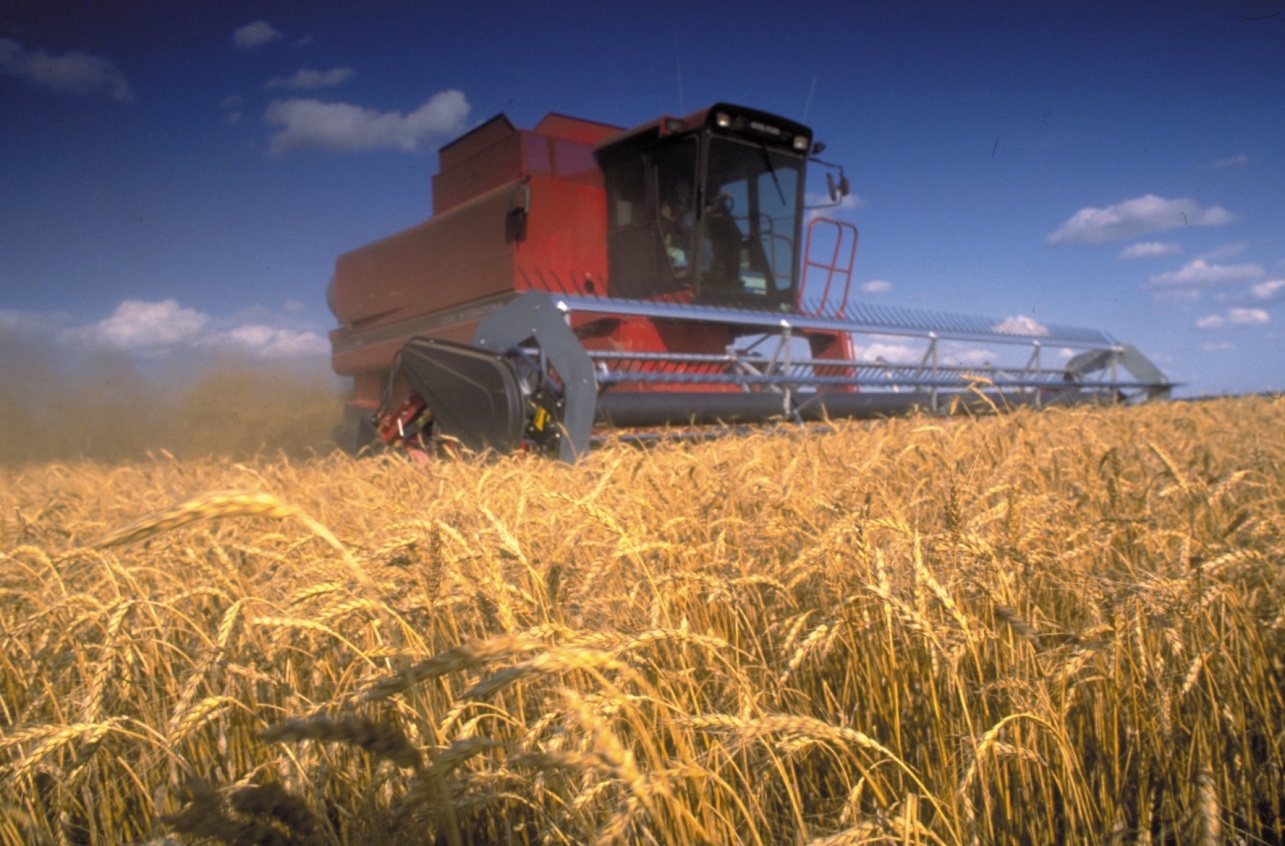 webinar survey: https://okstatecasnr.az1.qualtrics.com/jfe/form/SV_2uawTXCdn3XmEiW
Roger Sahs, Associate Extension Specialist
520 Ag Hall, Oklahoma State University
Roger.sahs@okstate.edu, 405.744.7075
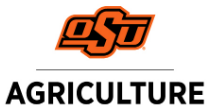